Omons – het beste besluit neem je samen
Joanne de Vink
Wat doet Omons in Leiderdorp?
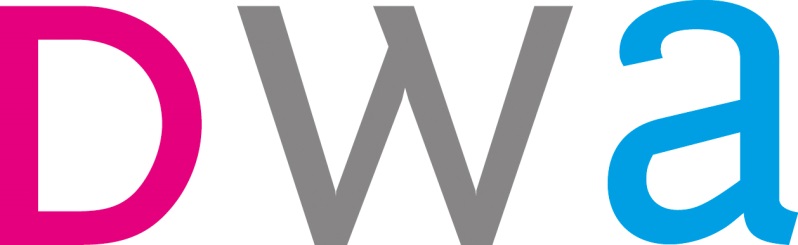 (Technische) haalbaarheid
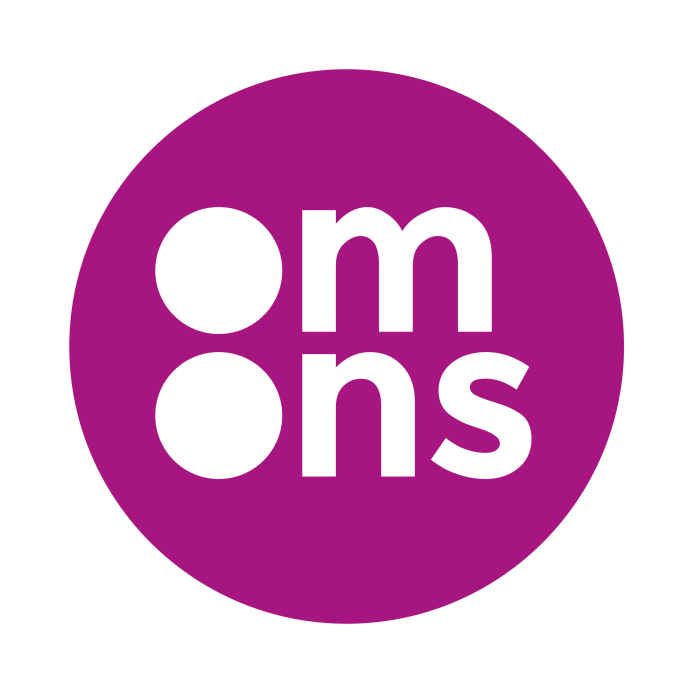 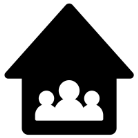 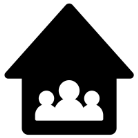 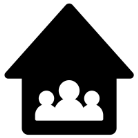 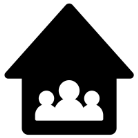 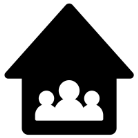 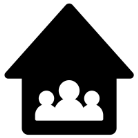 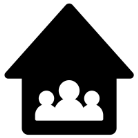 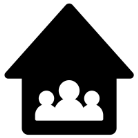 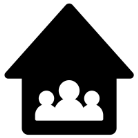 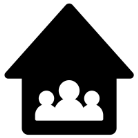 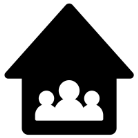 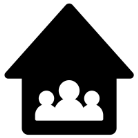 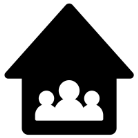 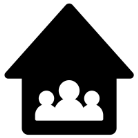 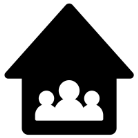 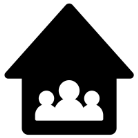 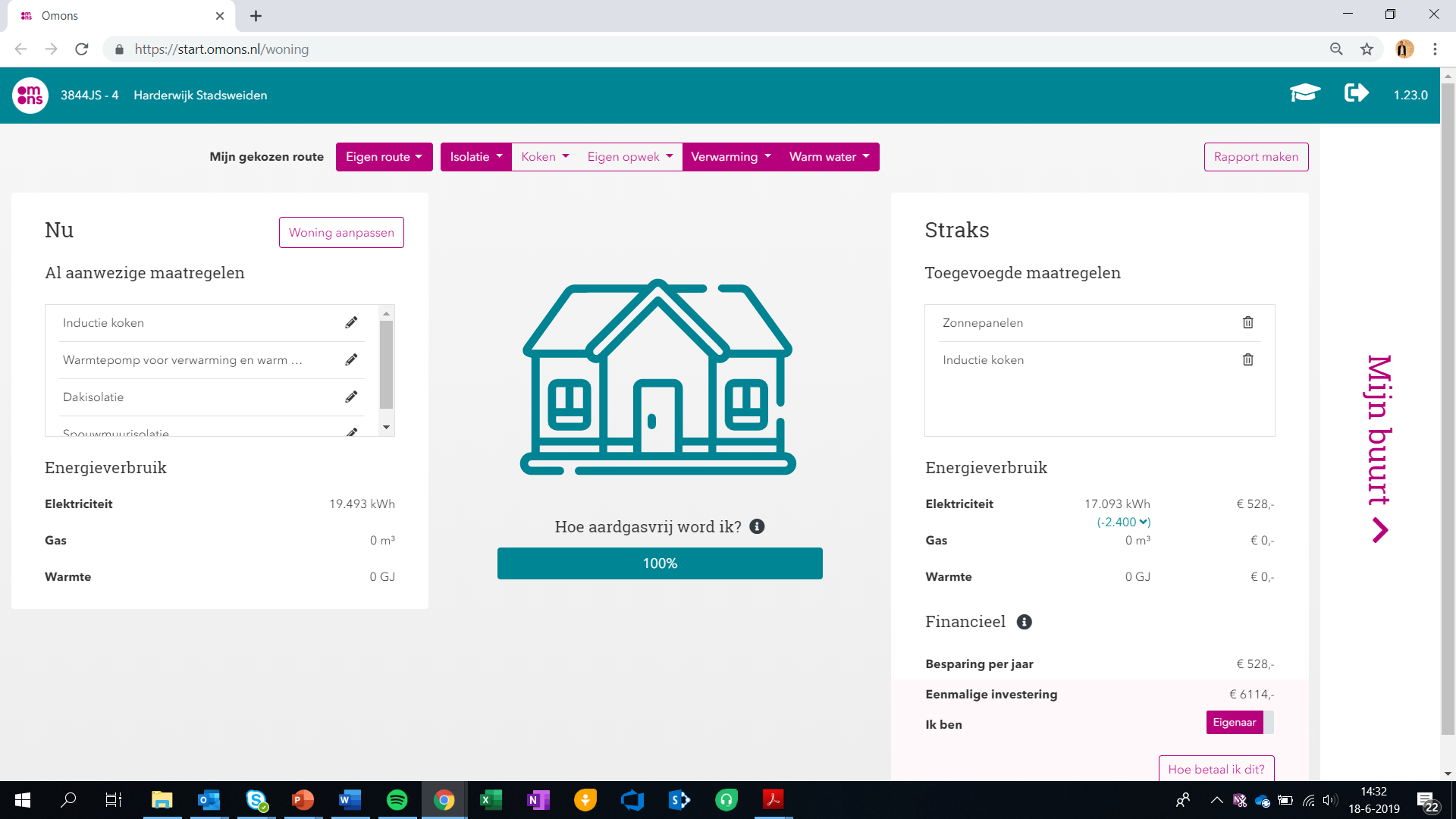 Hoe ziet Omons eruit
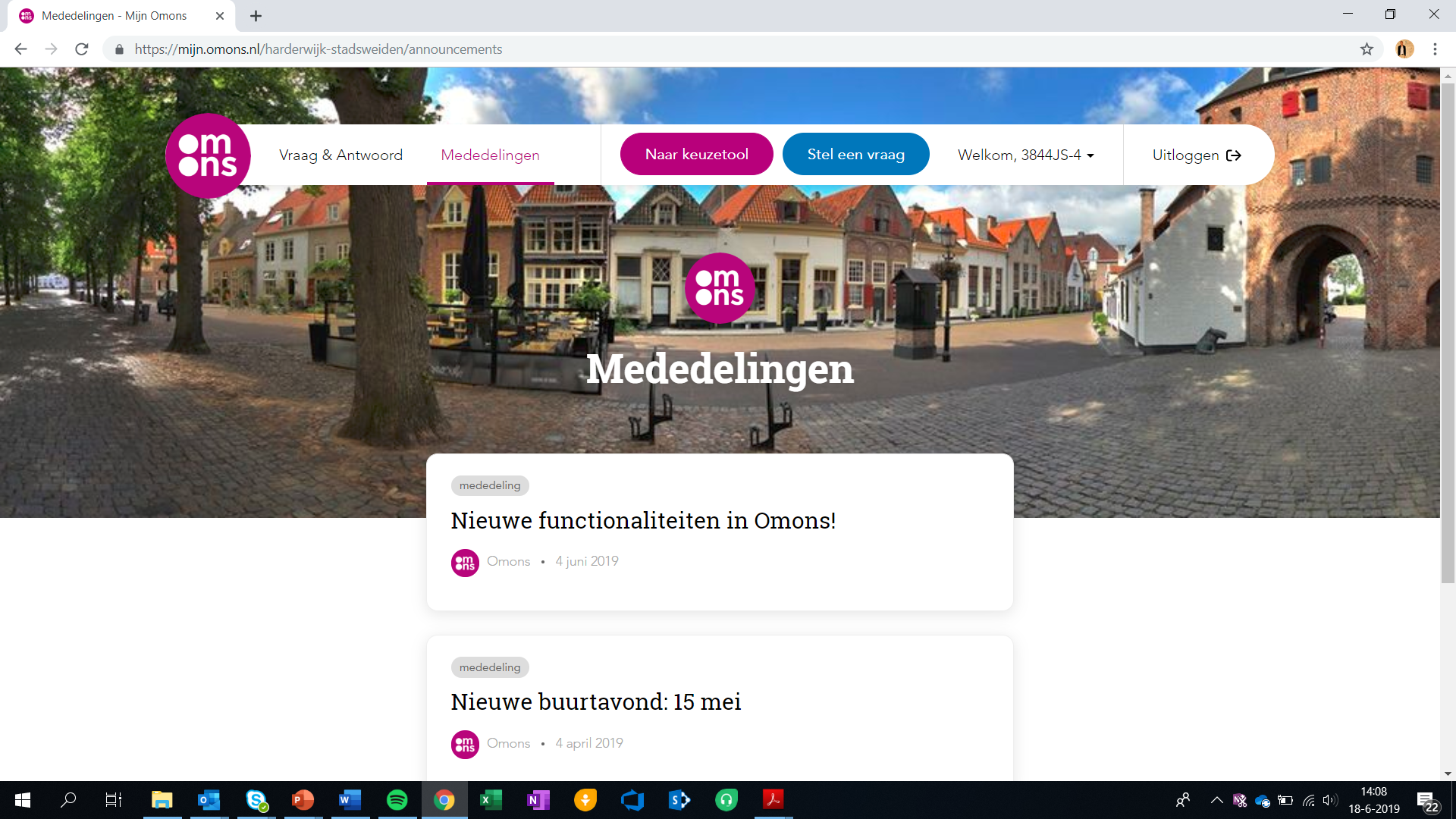 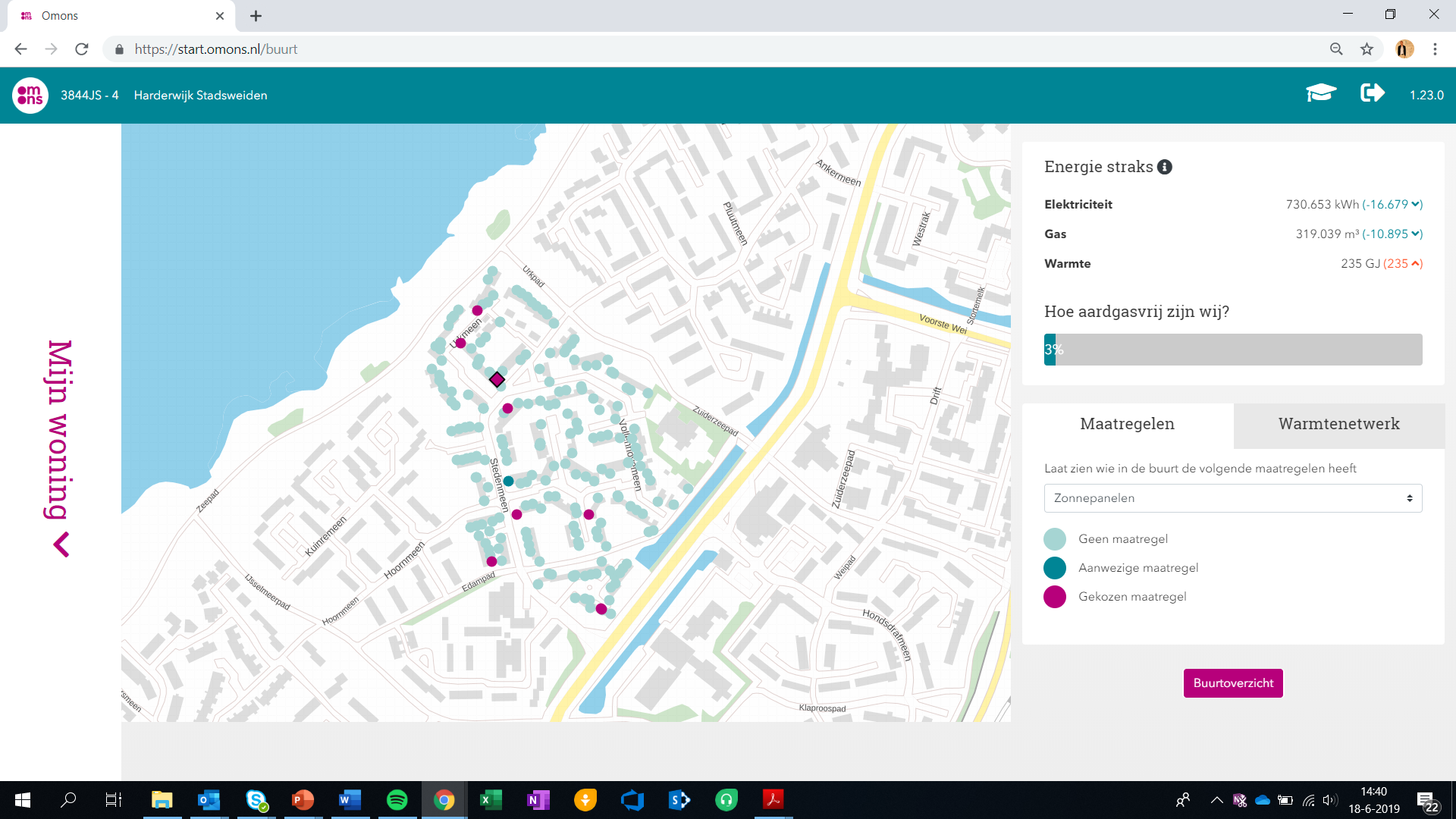 Startpagina
Mijn woning
Mijn buurt
Wat kunt u met Omons - Startpagina
Mededelingen bekijken
Mededelingen bekijken
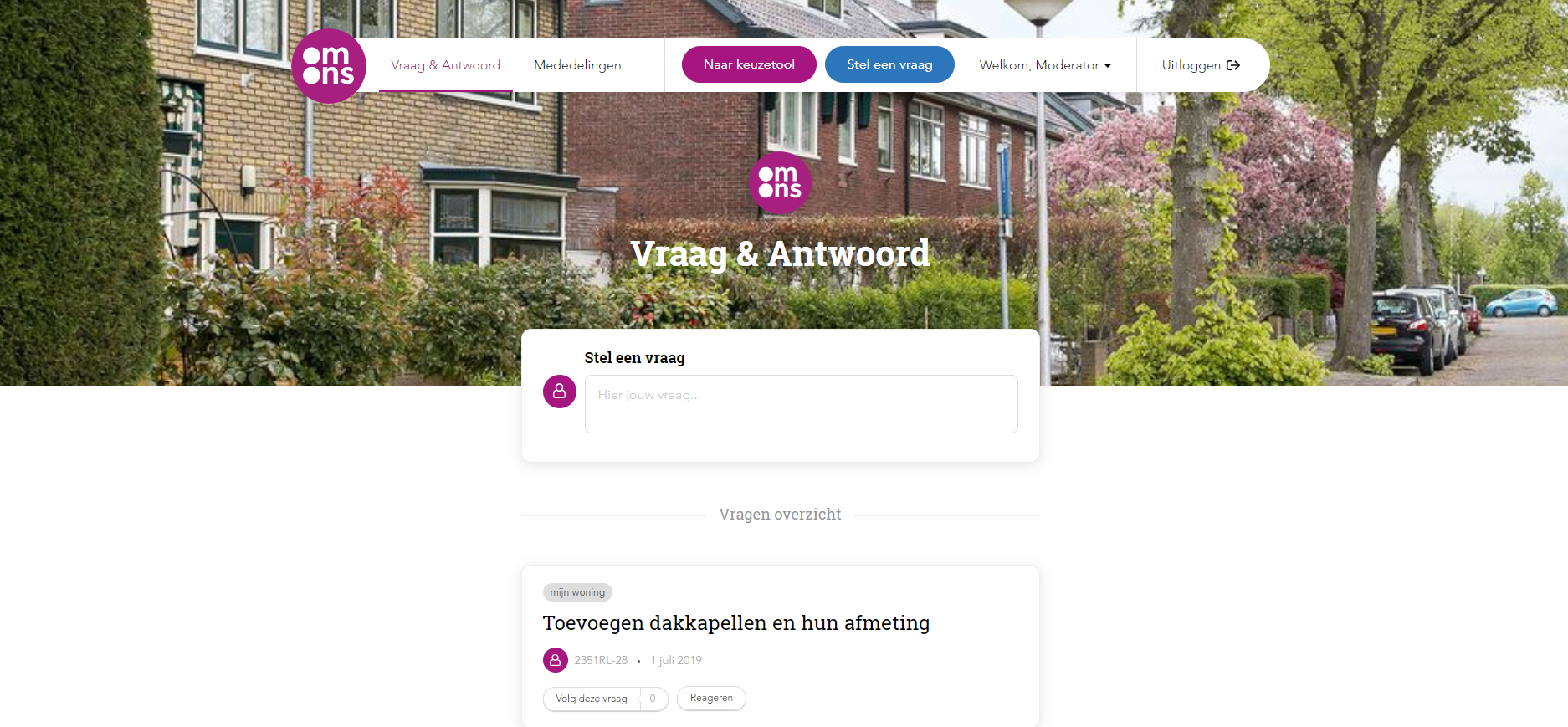 Vragen stellen
Wat kunt u met Omons – Mijn woning
Rapportage maken
Maatregelen kiezen
Uw woning aanpassen
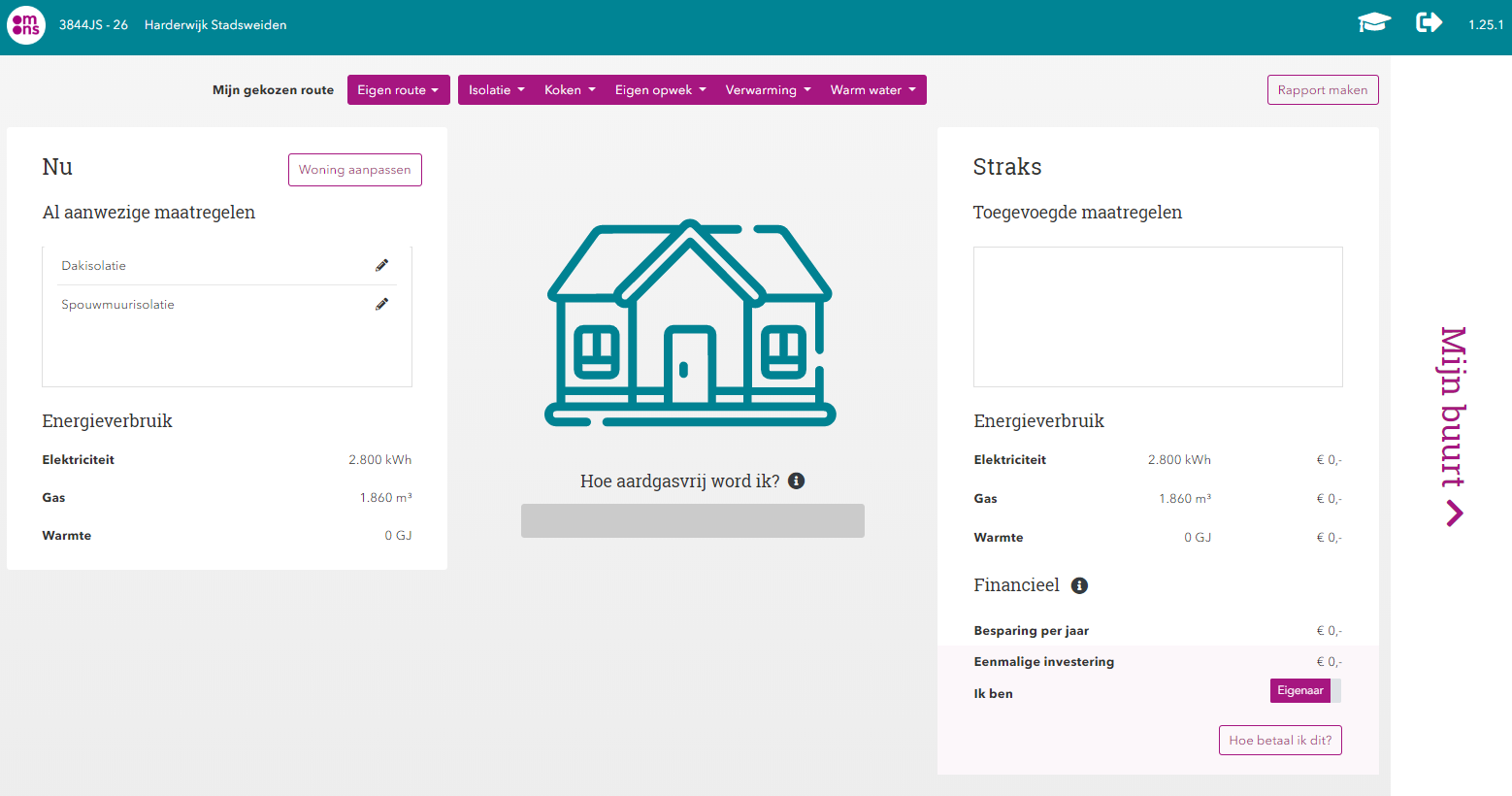 De huidige situatie van uw woning
Het financiële resultaat en uw toekomstige energierekening bekijken
Subsidie mogelijkheden
De koppeling met DWA
DWA onderzoekt 3 hoofdoplossingen:

All electric: individuele warmtepompen
Als wijk ons eigen warmtenet, met lokale bronnen (zoals ‘TEO’)
Warmtenet Rotterdam (‘leiding over Oost’)
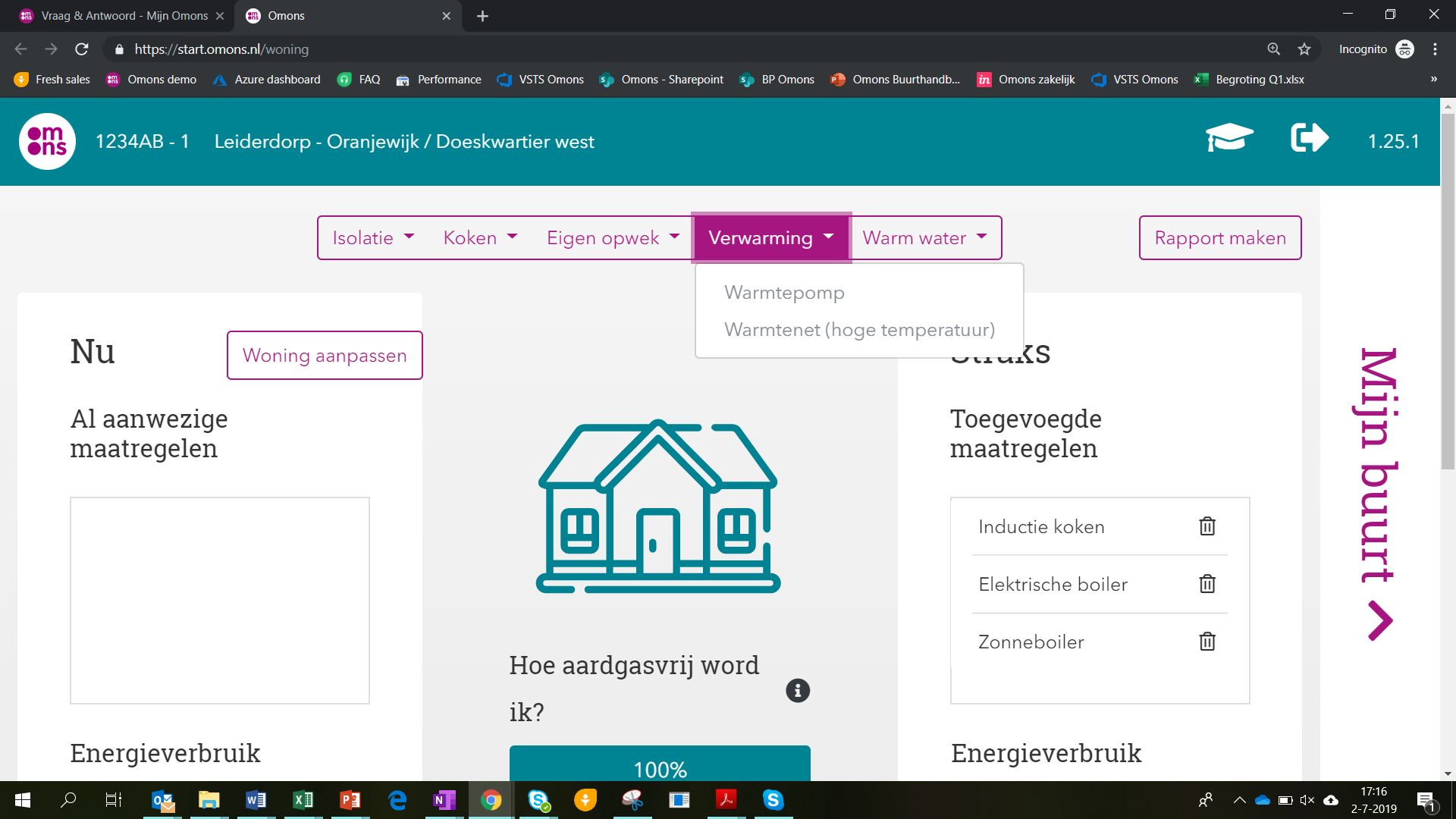 Wat kunt u met Omons – Mijn Buurt
Bekijk de keuze per maatregel
Bekijk de weergave van het potentiele warmtenet
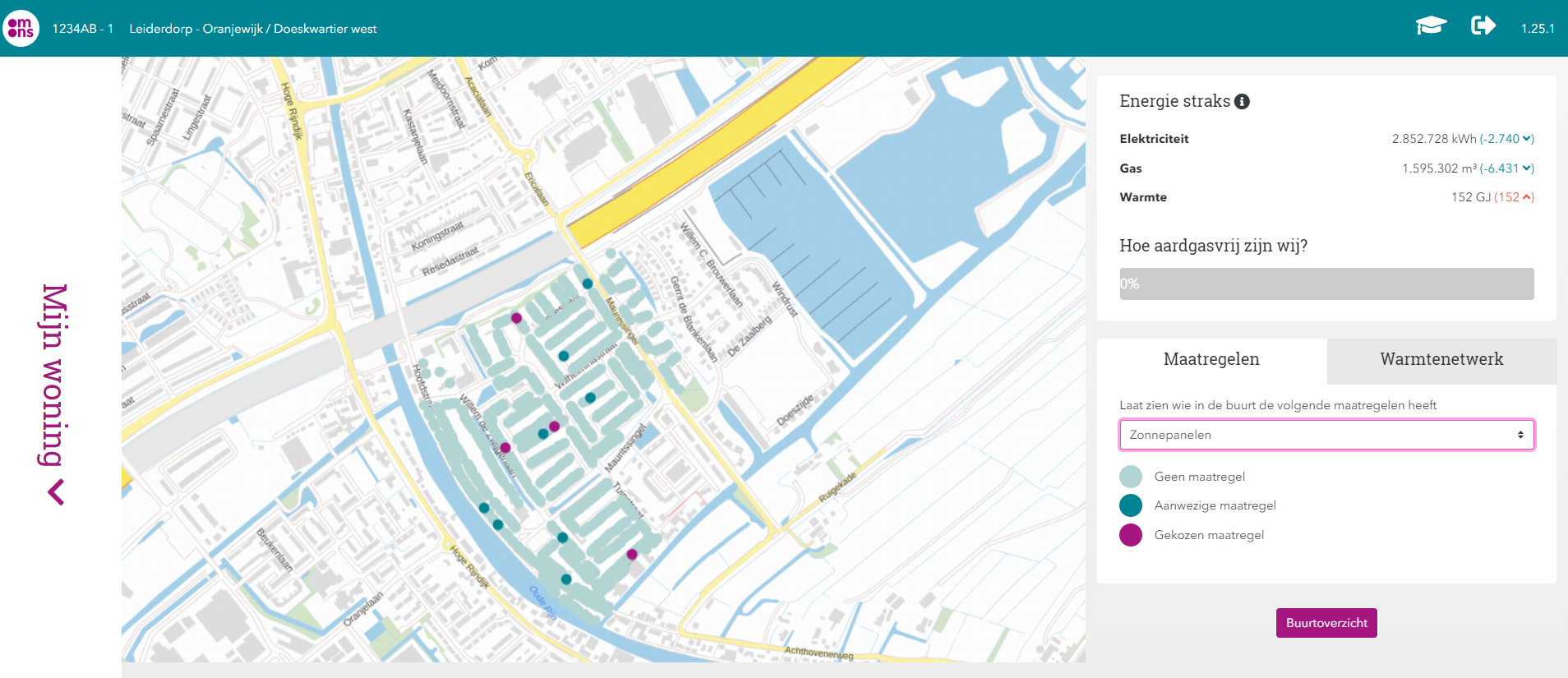 Bekijk wat buren kiezen
Bekijk de buurt samenvatting
Hoe gaat de gemeente verder met Omons?
Hoe gaan we concreet verder?
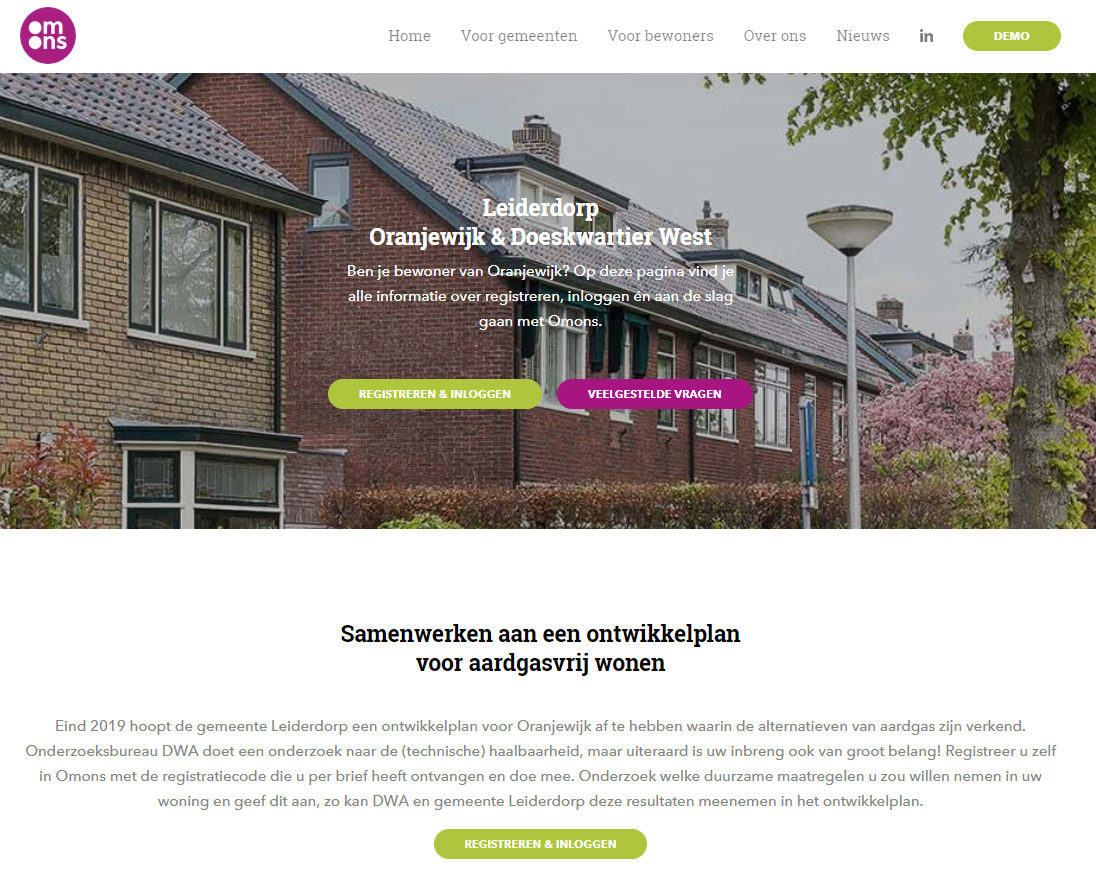 Vanaf morgen krijgt u een brief
Ga naar www.omons.nl/oranjewijk
Klik op inloggen & registreren
Registreer u zelf
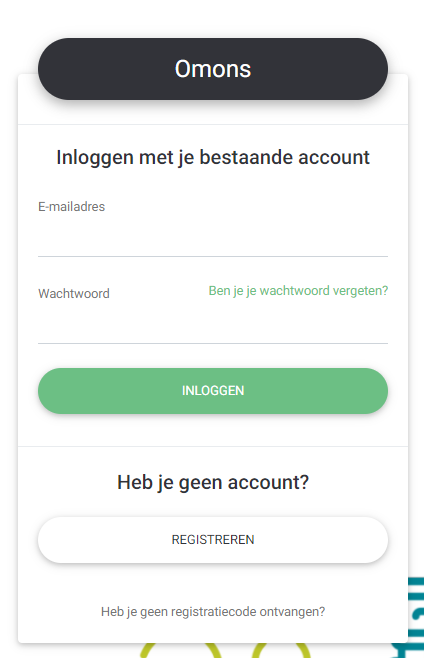 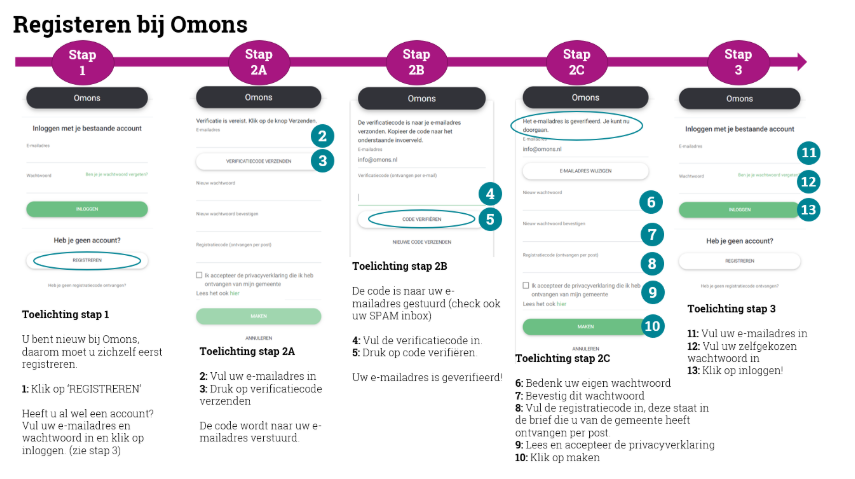 Heeft u vragen tijdens het gebruik van Omons?
We organiseren 3 x een webinar
-> Meld u aan via www.omons.nl/oranjewijk

11 juli 20.00 uur
12 juli 10.00 uur
22 juli 20.00 uur
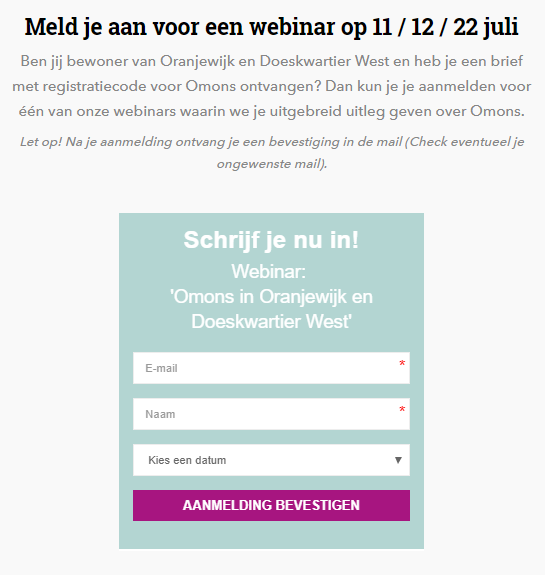 Hoe verder?
Vanaf morgen ontvangt u een brief met registratiecode
Registreer uzelf en doe mee
Meld u aan voor de meedenkgroep als u mee wilt denken hoe u bewoners kunt activeren. 



Laat de keuze niet voor, maar met u maken!
Zijn er nog vragen?
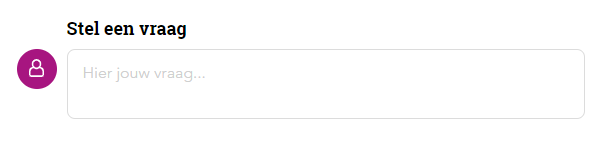